Financial Aid Satisfactory Academic Progress (SAP) PolicyInformation for Academic Advisors & OSU Colleagues
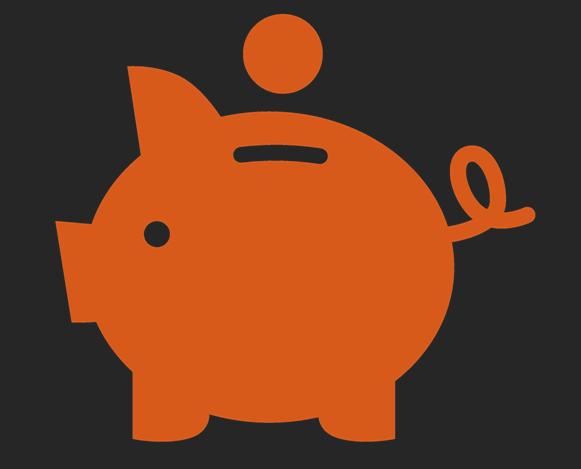 Office of Financial Aid 
and Scholarships
Satisfactory Academic Progress
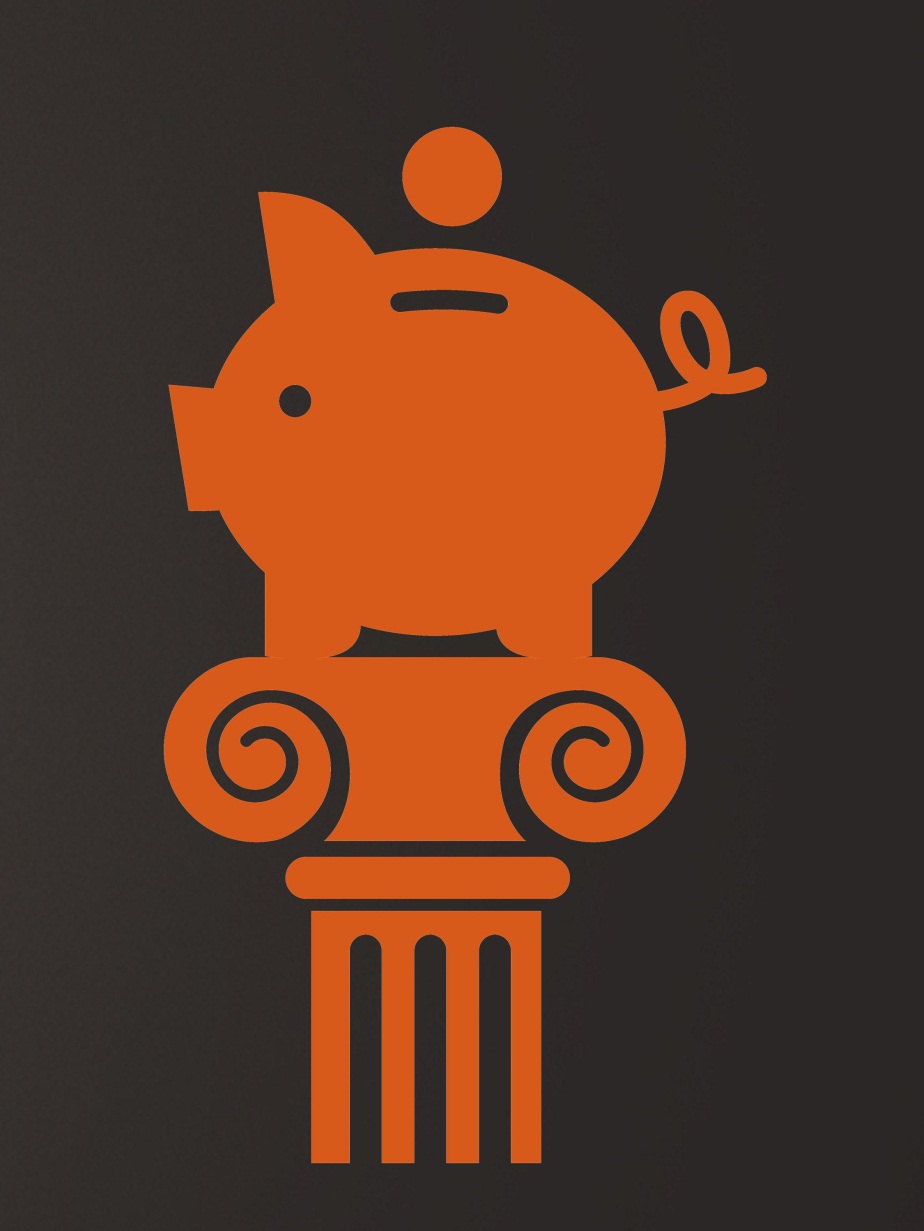 Satisfactory Academic Progress
Required by federal regulation 

Types of Monitoring 
Cumulative OSU GPA
Pace of Completion
Maximum Timeframe (150% of published)
Excessive Withdrawals/zero completed credits


Appeal Process

Academic Plan

Repeat Coursework
GPA Requirements
Students must maintain a cumulative OSU GPA sufficient to meet universitygraduation requirements.




Pace of Completion
Students must successfully complete 67% of all courses they attempt. This includes transfer credits. All transferred credits count toward pace.
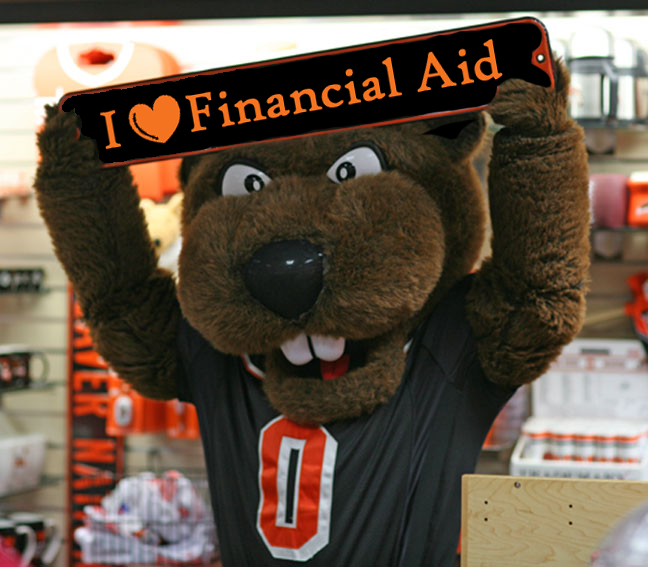 Maximum Time Frame
Students are allowed to attempt 150% of the published length of the program to complete their degree. For example, undergraduate degree programs which have a published minimum of 180 credits required to graduate, students may receive financial aid for a maximum of 270 attempted credits.
Excessive withdrawals or terms of zero completed credits
Students who fail to earn any passing credits in two terms in one academic year will become ineligible for financial aid.



Appeal Process
Students may appeal to reinstate their aid eligibility if they are not meeting the SAP Policy when extenuating circumstances have prevented them from being successful in their academics.
Submission of an appeal doesn’t guarantee approval.
Appeals must identify the obstacles preventing academic success, and what has changed, or what resources will be used to be successful going forward.
If only one term of attendance will be enough to meet the SAP Policy, an Academic Plan is not necessary.
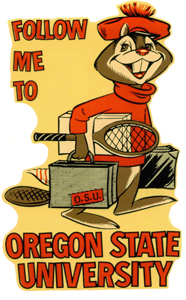 Academic Plans for Pace/GPA appeals
What to include in an Academic Plan
The Advisor-locked plan should be for as many terms as it will take for the student to reach SAP Policy minimums. Performance expectations should be realistic.
Note the number of credits per course and expected grades.
Note repeat coursework as this may lower the pace of completion and often requires special review at the conclusion of the term.
Note courses that will be taken at the student’s DPP partner school. Courses taken at the DPP partner school will only impact pace, not GPA.
Enrollment must match academic plan, at least for the current term. If enrollment and plan don’t match, we will ask for one of those to be updated.
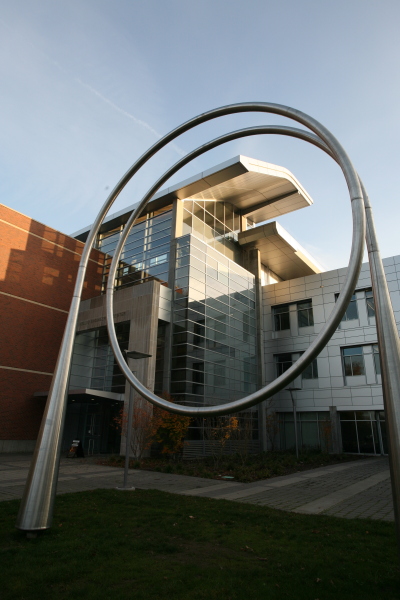 Academic Plans for Max Time Frame appeals
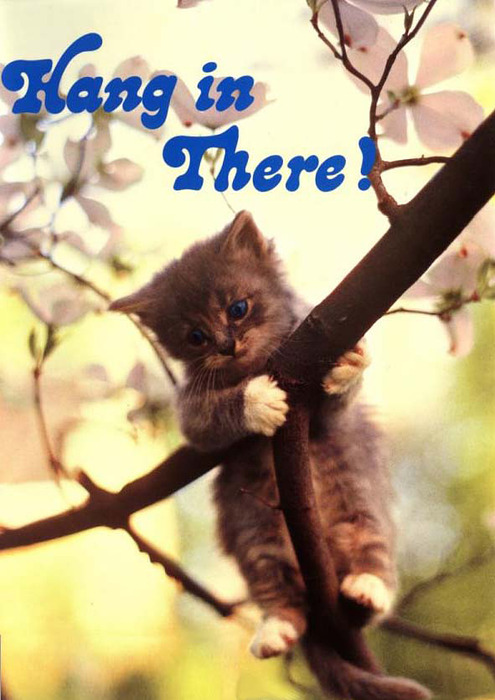 What to include in an Academic Plan
The Advisor-locked plan should include only those courses required to complete their primary major degree, including currently enrolled courses.
Note the number of credits per course.
Note repeat coursework.
If a minor is required for the student to earn their degree, that must be clear in advising notes so we may include those credits in the financial aid extension.
Repeat Coursework
Repeating coursework
For financial aid eligibility purposes, students may repeat a class only ONCE to improve their grade if they pass the course with a D- or better.  When a student does not pass the course, there is not a limit to the number of times they can repeat the course to obtain a passing grade. 
If the student’s program of study requires a higher passing grade such as a “C+”, then the student can repeat the course until the acceptable passing grade is achieved. However, only the first repeat of a previously passed class will be considered for financial aid eligibility.
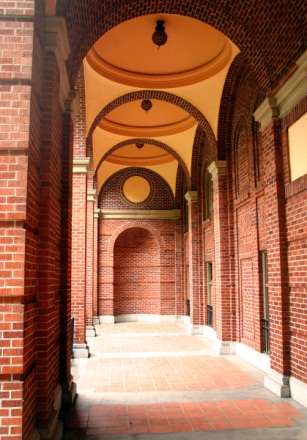 Repeat Coursework cont.
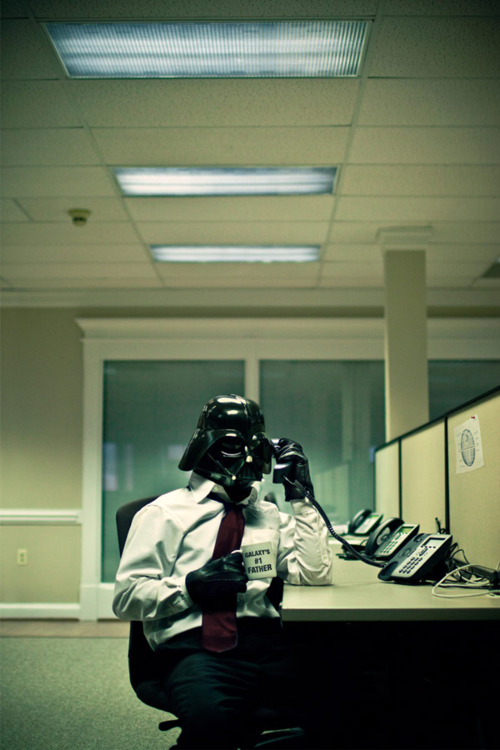 Students enrolling in a recurring course number would not be considered to be retaking coursework.   The number of acceptable occurrences for a recurring course is based on the approved limits set by the department and published as degree program requirements.

Ultimately, the student is responsible to follow the Academic Plan and use resources to help themselves be successful.
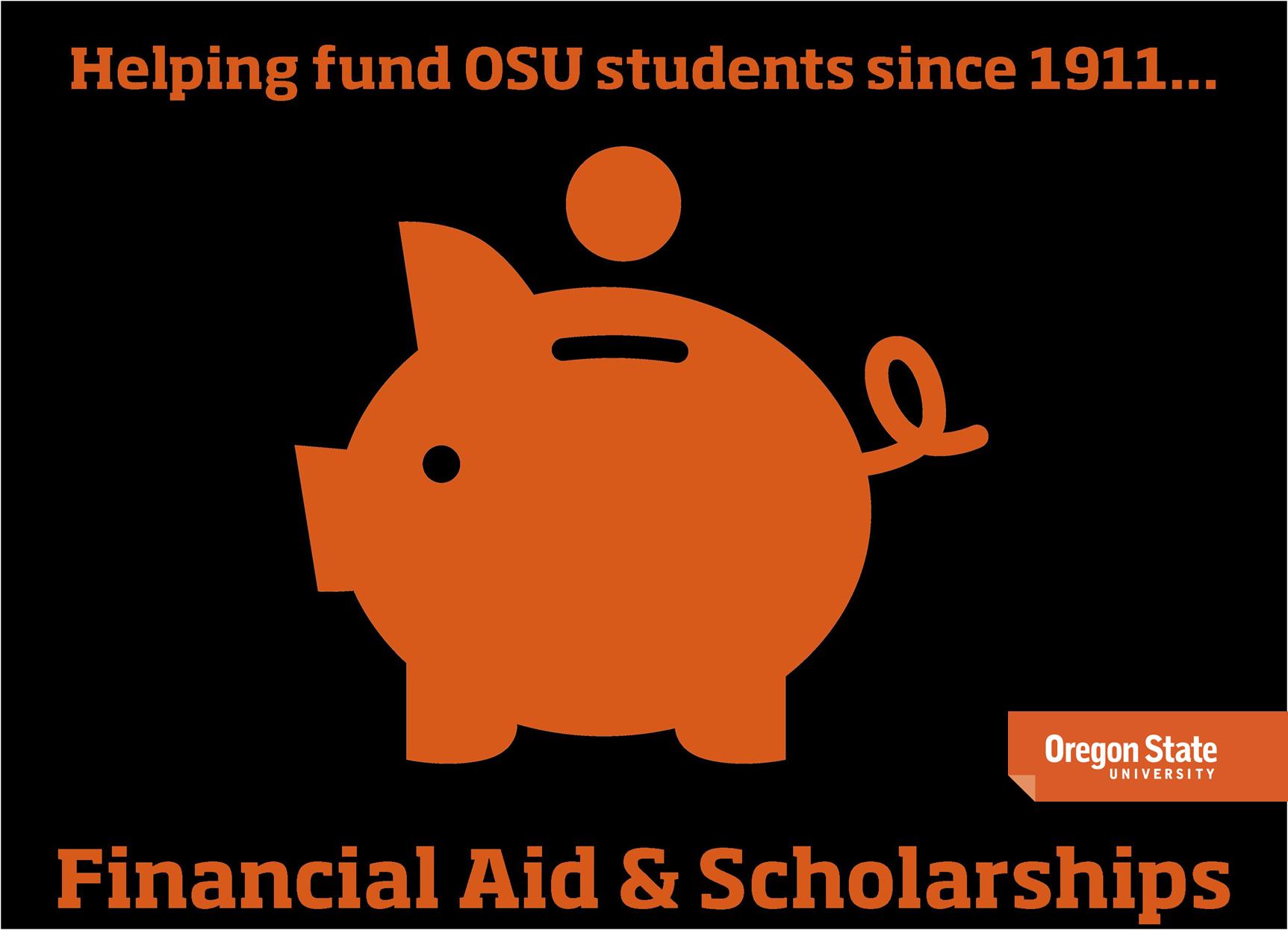